Did Jesus Build MoreThan One Church?
Many try to settle salvation / church issues on basis of . . .
Personal opinion
Relatives, living and dead
Not a new attitude – Mt.16:13-18
Mt.16:13-18
13-14: each valued his own opinion . . . 
15-16: disciples got it right: same answer, though all others were wrong
17: explanation: listen to Father, not flesh…
18: promise: rock…I will build…My church
19: keys (18:18).   Lk.11:52
20: apostles could not share information until endowed . . . (Jn.14-16; Ac.2)
If Jesus built more than one church . . .
“My church” (sg.) [plural used only of local congregations]
“Against it” (sg.).   He carefully kept it singular
I. Text Is Gramatically Incorrect
If Jesus built more than one church . . .
Surely He would approve anything / everything He built.
Mt.15:9, 13;   23:15
II. He Approves All Of Them
If Jesus built more than one church . . .
Denominational differences set them apart.
Does Lord call one man to deny what He calls another to affirm?
Sprinkling / Pouring / Immersion  
Jim Jones – O. Roberts
Jimmy Swaggart
III. He Would Contradict Himself
Rom.6:4
Mt.16:18
If Jesus built more than one church . . .
Lk.8:11, same seed produces same fruit.
Gal.6:7-8, sow . . . reap
Problem – Gal.1:6-9, different gospel
Five preachers – same Bible – different names / beliefs / practices . . .?  
Five preachers – Acts 15 – same Bible – same names / belief / practices . . .!
IV. Scheme Contrary to Natural Law
Paul
Barnabas
Peter
James
Silas
If Jesus built more than one church . . .
Ep.1:22-23, how many heads?  …bodies?
V. He Would Be Head Of All Churches
Catholic doctrine:
(Head) (Head)
Body
Protestant doctrine:
(Head) (Head)…
(Body) (Body) (Body)
NT:
(Head: Christ)
Body
If Jesus built more than one church . . .
Who died for Jim Jones’ church? . . . ?
Our blood is in our body.   Ac.20:28
VI. His Blood Is Without Benefit
Therefore take heed to yourselves and to all the flock, among which the Holy Spirit has made you overseers, to shepherd the church of God which He purchased with His own blood.
If Jesus built more than one church . . .
Jn.17:1-5, prayed for Himself
Jn.17:6-19, prayed for disciples
Jn.17: 20-26, prayed for all believers
VII. He Built Something He Opposed
“But denominations believe in Christ;this answers His prayer”
Father and Son did not disagree
Ph.3:16, no division, no denominations
If Jesus built more than one church . . .
But why do we all have different names?
How do we react when called wrong name?
Sign someone else’s name to your check?
Go down a street with any name?
VIII. There is Nothing in a Name
11 This is the ‘stone which was rejected by you builders, which has become the chief cornerstone.’ 12 Nor is there salvation in any other, for there is no other name under heaven given among menby which we must be saved” – Ac 4:11–12
If Jesus built more than one church . . .
Join two different denominations at same time – Baptist-Methodist?
Many choose . . .
One closest to them . . . 
Largest number 
Most impressive architecture
IX. No One Could Prefer One…
If Jesus built more than one church . . .
X. Makes Jesus a Spiritual Polygamist
He who has the bride is the bridegroom; but the friend of the bridegroom, who stands and hears him, rejoices greatly because of the bridegroom’s voice… – Jn.3:29
For I am jealous for you with godly jealousy. ForI have betrothed you to one husband, that I may present you as a chaste virgin to Christ – 2 Co.11:2
If Jesus built more than one church . . .
Does it matter what we believe, preach, practice?
Football team
Army unit
Mt.15:2, 6-9
XI. Makes No Difference In Belief…
If Jesus built more than one church . . .
Acts 2:47
Added together (not divided)
Put all in same body (not different ones)
Why not divide them into denominations?
Denominations are divided…apart.
XII. He is Mistaken in His Addition
Mourner’s bench
Faith prays
Penitent . . . Seeks salvation 
Yet, Mourner’s bench (pray through)
Prov.13:15
‘Dies on the way to praying through…’??
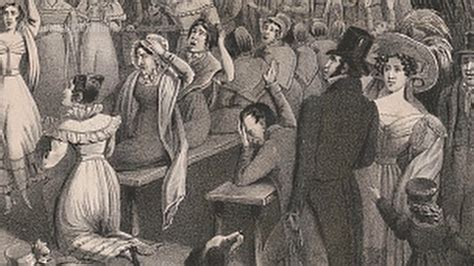 If Jesus built more than one church . . .
Acts 2:47
Added together (not divided)
Put all in same body (not different ones)
Why not divide them into denominations?
Denominations are divided…apart.
XII. He is Mistaken in His Addition
When did Lord stop adding themto His church and start putting theminto different denominations?
The Choice
“I did it my way”(Human preference)
“I am the way”(John 14:6)